資料１-1
大阪府再生可能エネルギー等導入推進基金事業選定施設について
実施 (予定)事業
１　実施主体別　　　　　　　　　　



　　　　　　　◆施設の種別：学校42施設、集会所6施設、福祉施設7施設、庁舎7施設、病院4施設、体育館4施設、その他（複合施設など）37施設
　　　２　導入設備別　　　 　


　　　　　　　　　　　　※うち１施設は太陽光発電＋蓄電池を併せて設置するため重複して計上　　　　　　　

　　　＜内　訳＞
　　（１） 太陽光発電 ＋ 蓄電池等





　　　
　　（２）街路灯（太陽光＋蓄電池のＬＥＤ）　　　　　　　　　　　　　　



　　　

　　（３）木質バイオマスを活用した暖房設備
街路灯
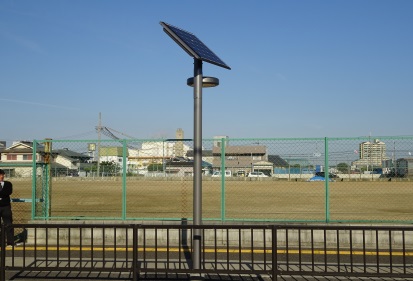 太陽光パネル
ペレットストーブ
蓄電池
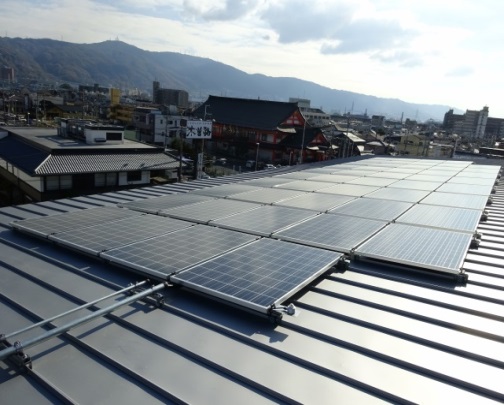 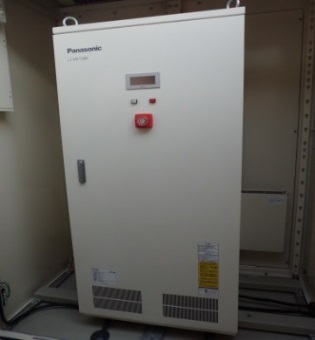 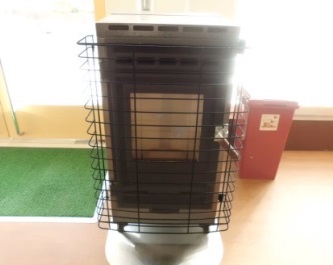